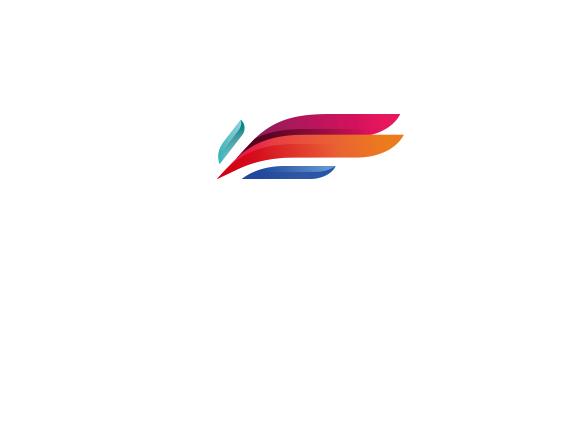 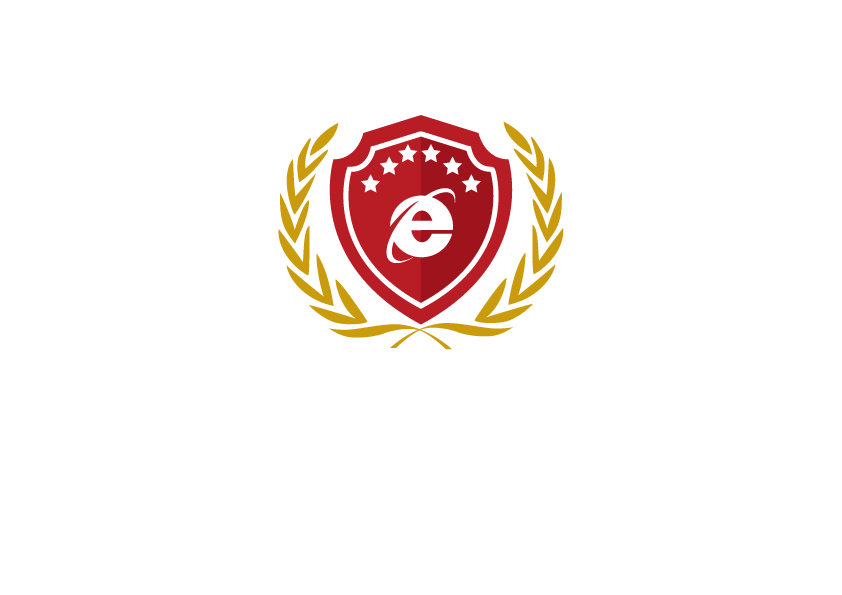 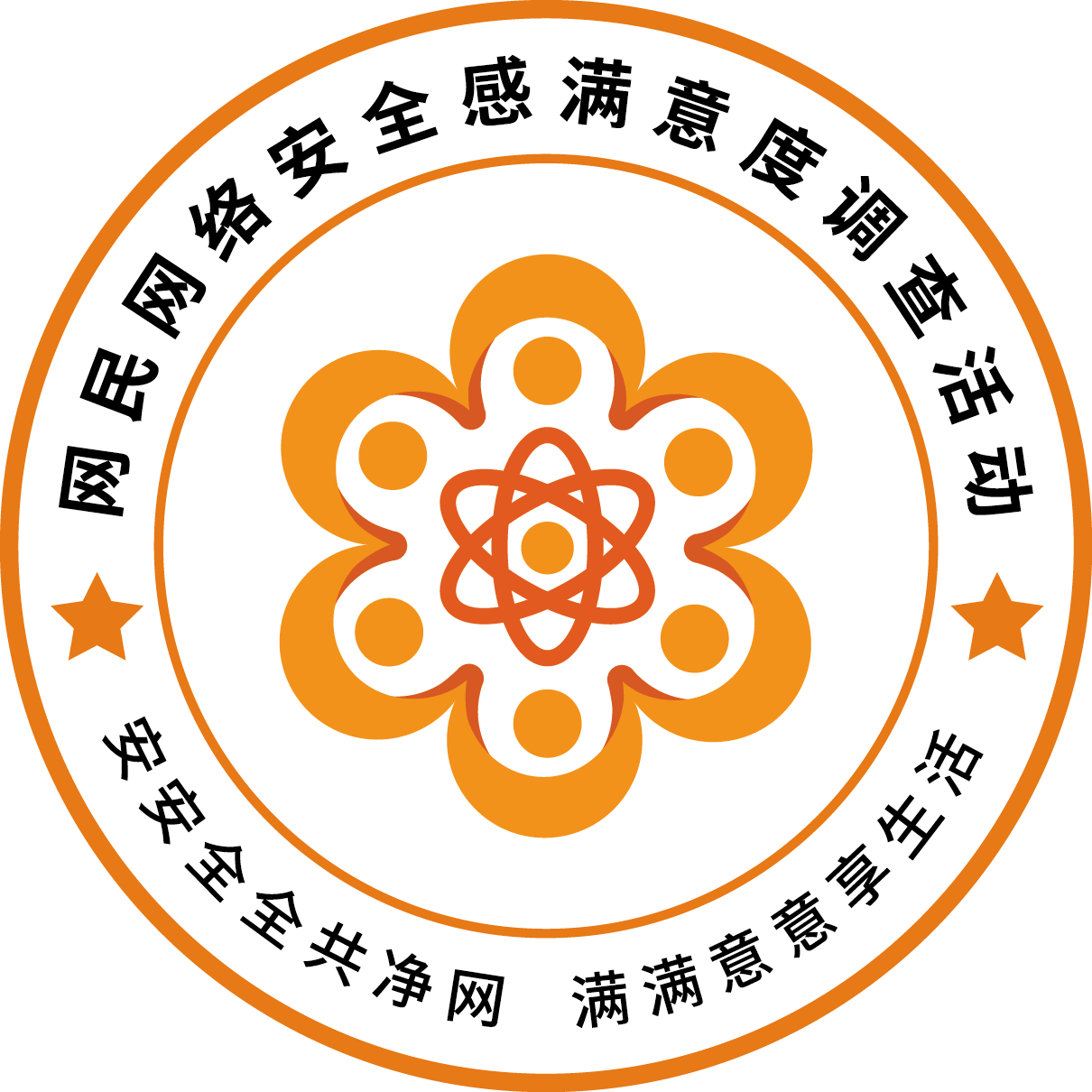 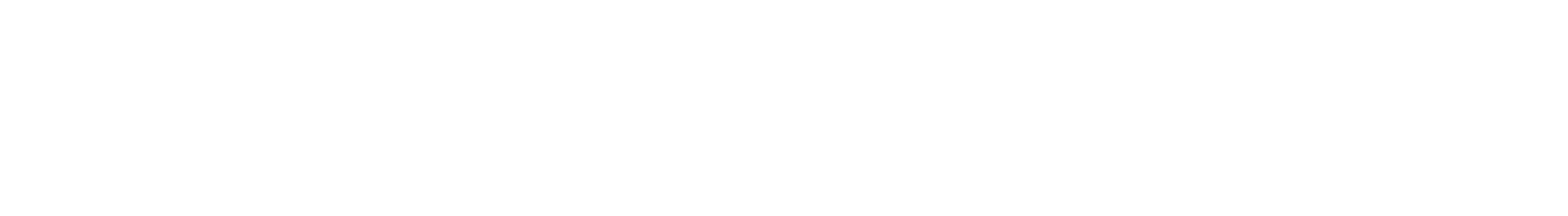 广 东 分 会 场
桌牌示例
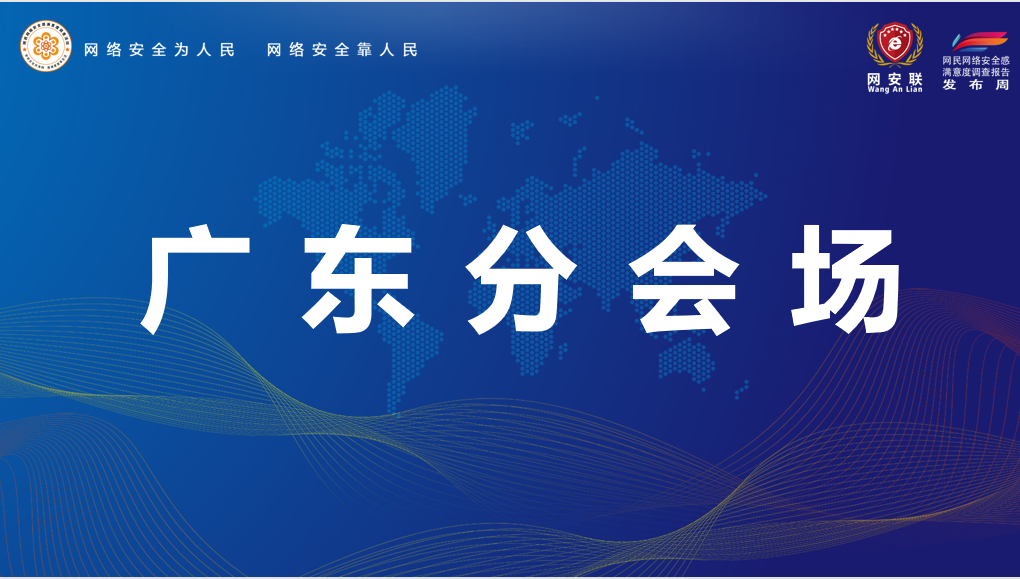 按各地区改文字